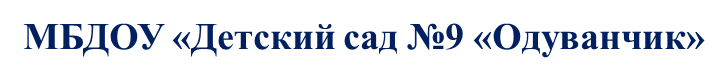 Роль сенсорных игр в сохранении физического и психологического здоровья детей с  РАС
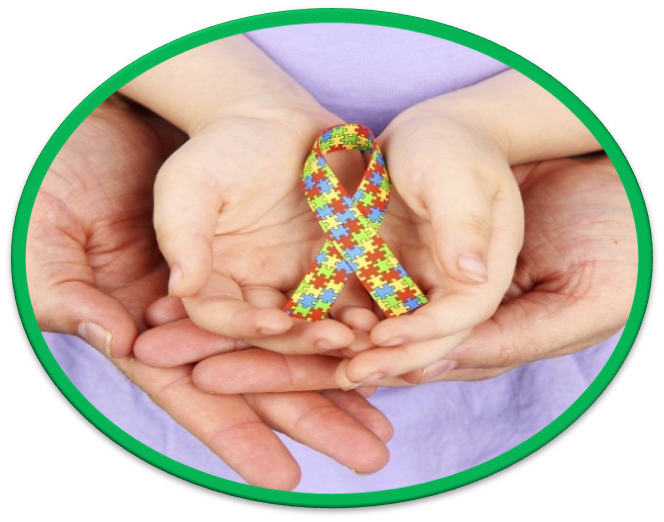 Проведение специально организованных сенсорных игр с аутичным ребенком может дать новые прекрасные возможности для установления контакта с ним, создаст эмоционально положительный настрой.
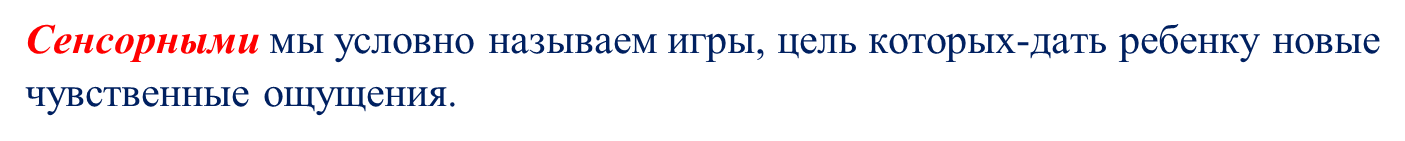 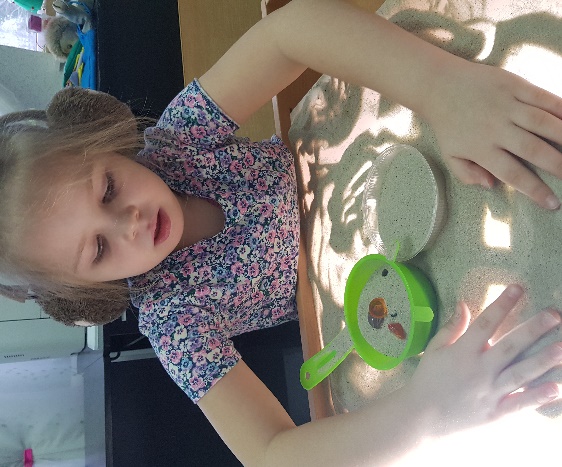 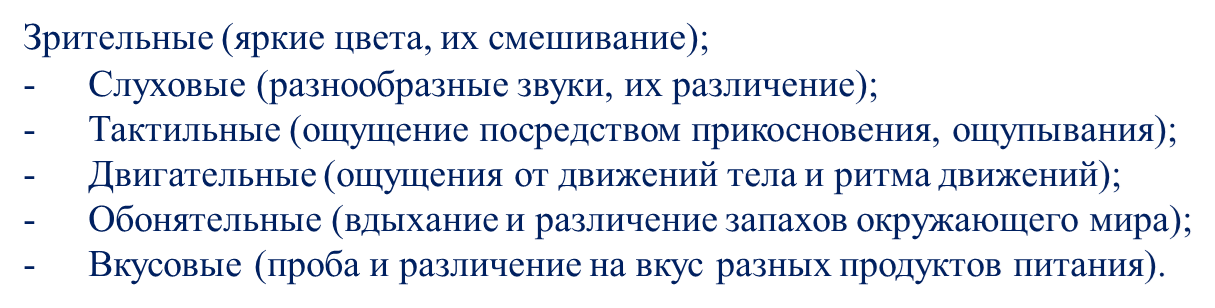 В ходе проведения сенсорных игр решаются задачи здоровьясбережения:
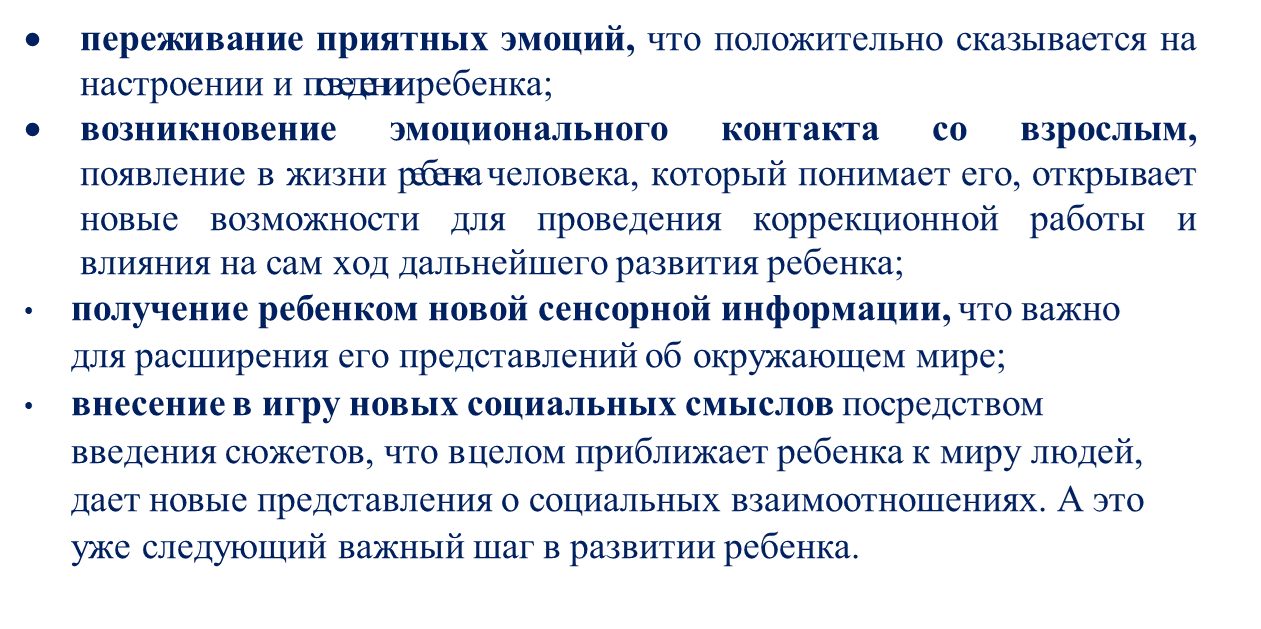 Сенсорные игры можно разделить на две подгруппы:
1. Игры на познание и закрепление свойств окружающих предметов, направленные на развитие тактильных ощущений, зрительного и слухового восприятия, обоняния, вкусовых ощущений.
2. Игры, направленные на познание себя, своих мышечных ощущений, осознание себя в окружающем пространстве, то есть на кинетическое и кинестетическое развитие (игры динамического и статического характера, связанные с движением и удержанием позы, определением своего местоположения).
Особенности установления социального взаимодействия с ребенком - аутистом. 
1 этап. Наблюдение за игрой ребенка; анкетирование родителей, составление сенсорного профиля ребёнка (совместно с родителями) с использованием метода сенсорной интеграции, составление сенсорной диеты.
2 этап. Организация взаимодействия с ребенком внутри стереотипной игры, направленная на завоевание доверия.
3 этап. Включение ребенка в сенсорную игру.
Игры на развитие тактильных восприятий
Тактильная система обеспечивает нас ощущениями от прикосновений. Прикосновения являются значимым компонентом социального развития. Они помогают нам оценить окружающую среду, в которой мы находимся, и помогают нам соответственно реагировать.
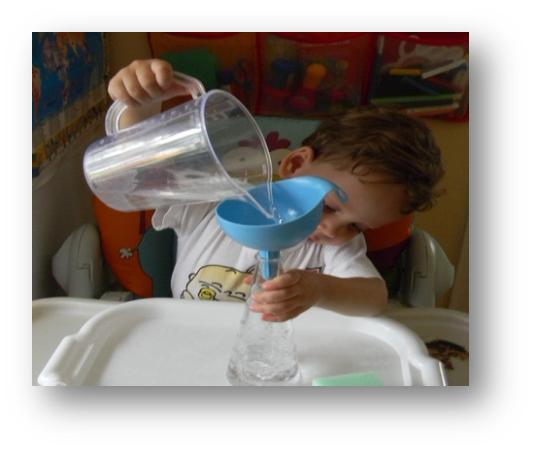 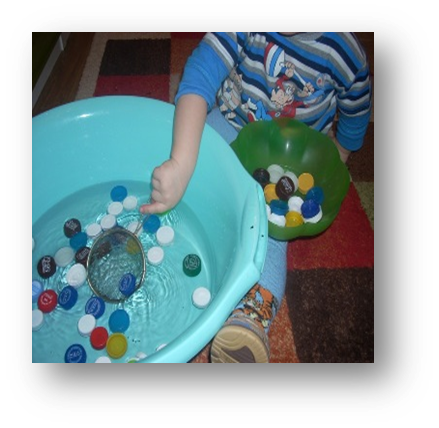 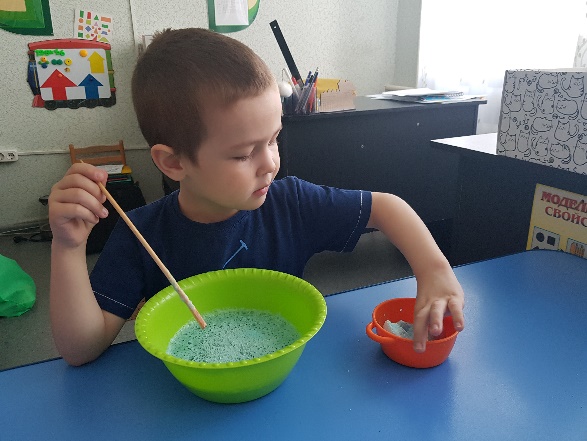 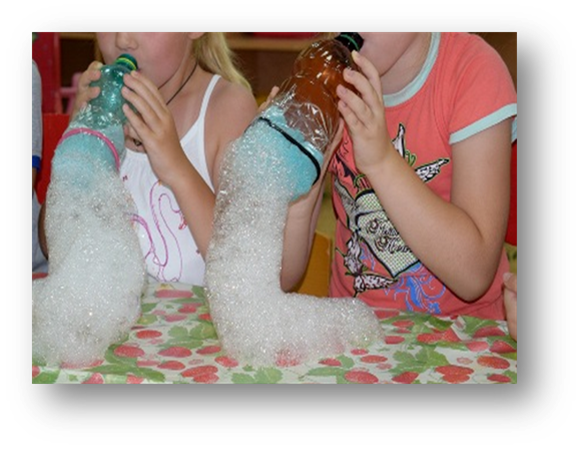 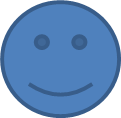 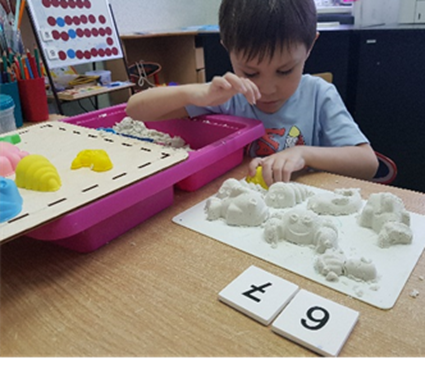 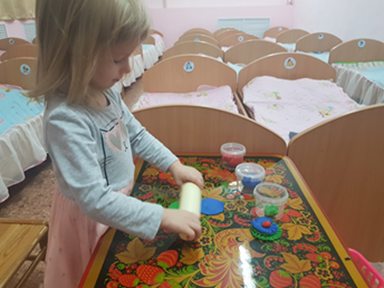 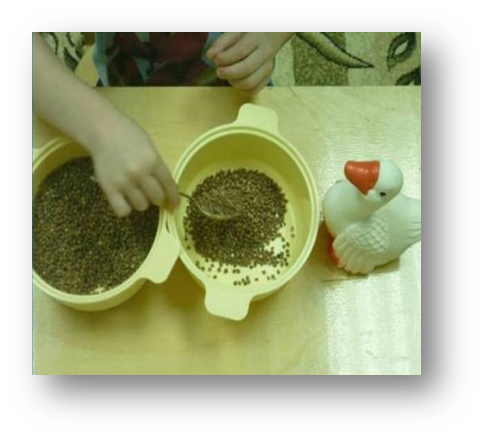 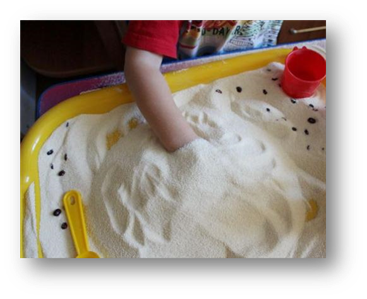 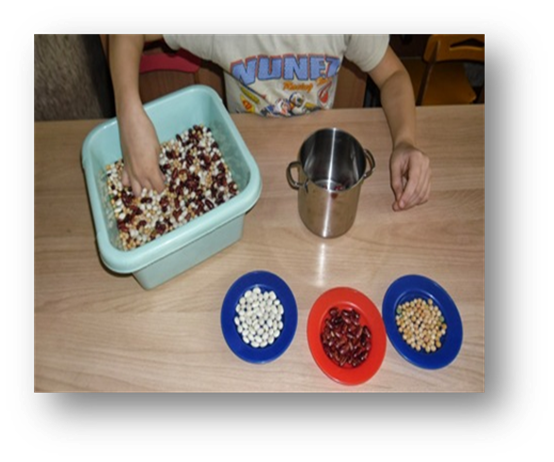 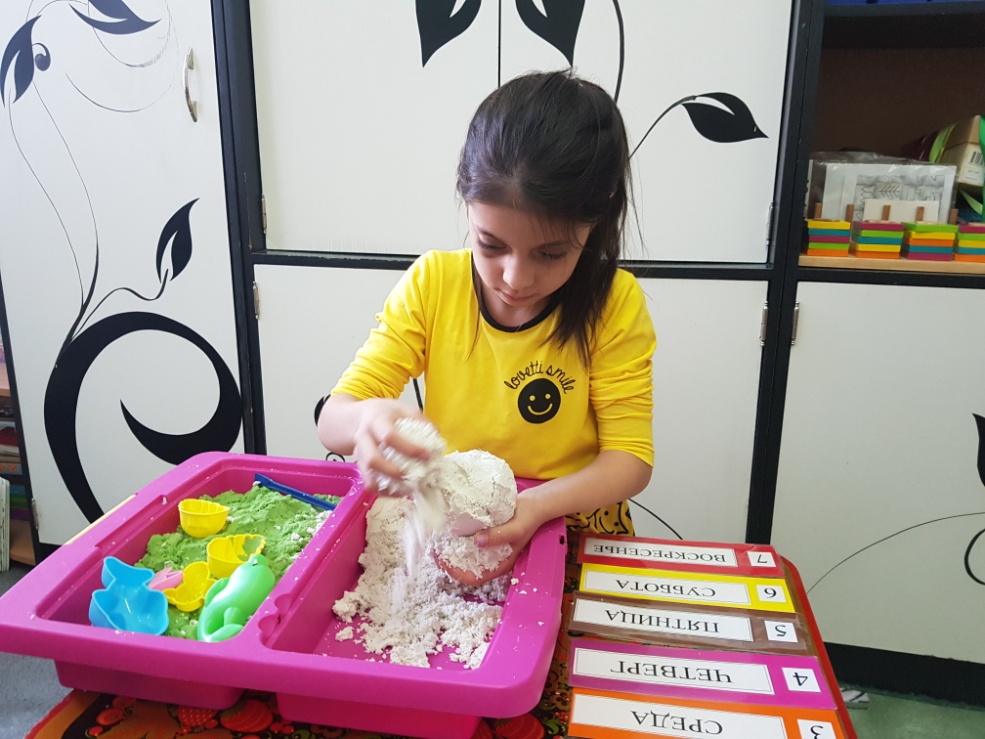 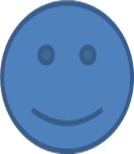 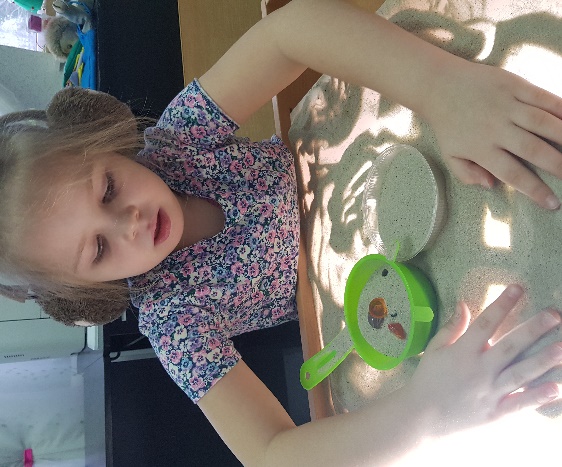 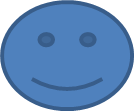 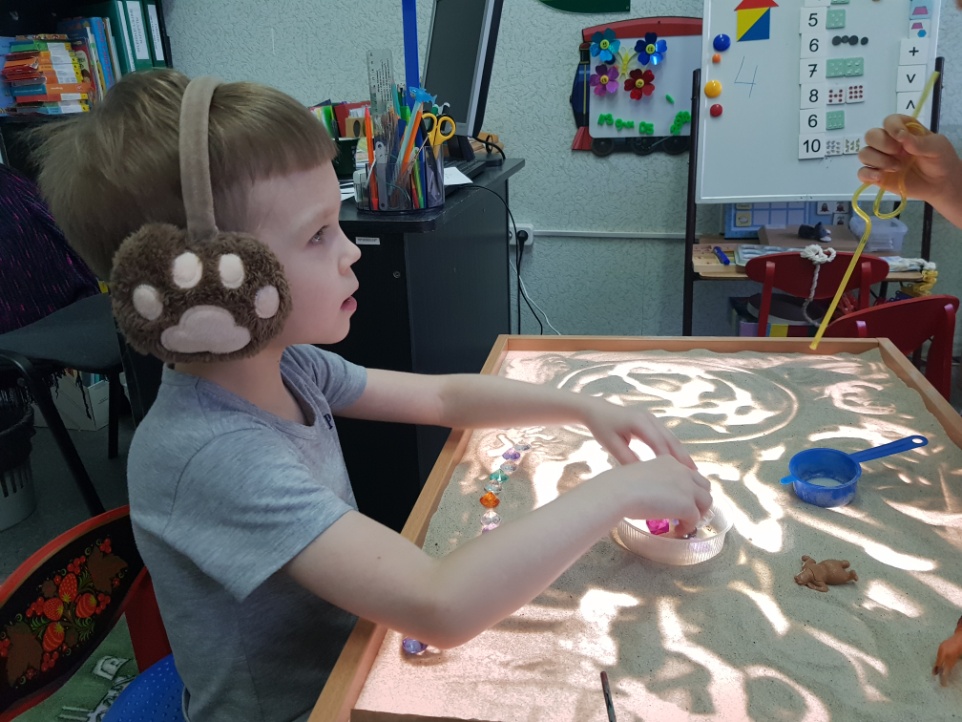 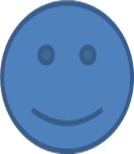 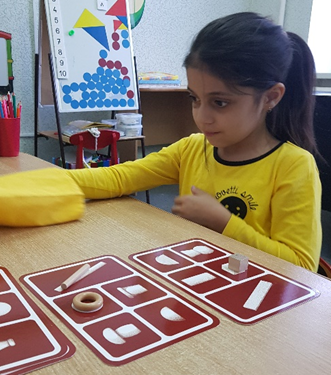 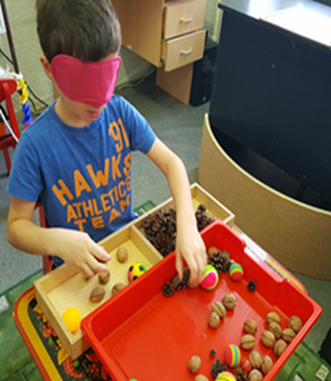 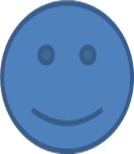 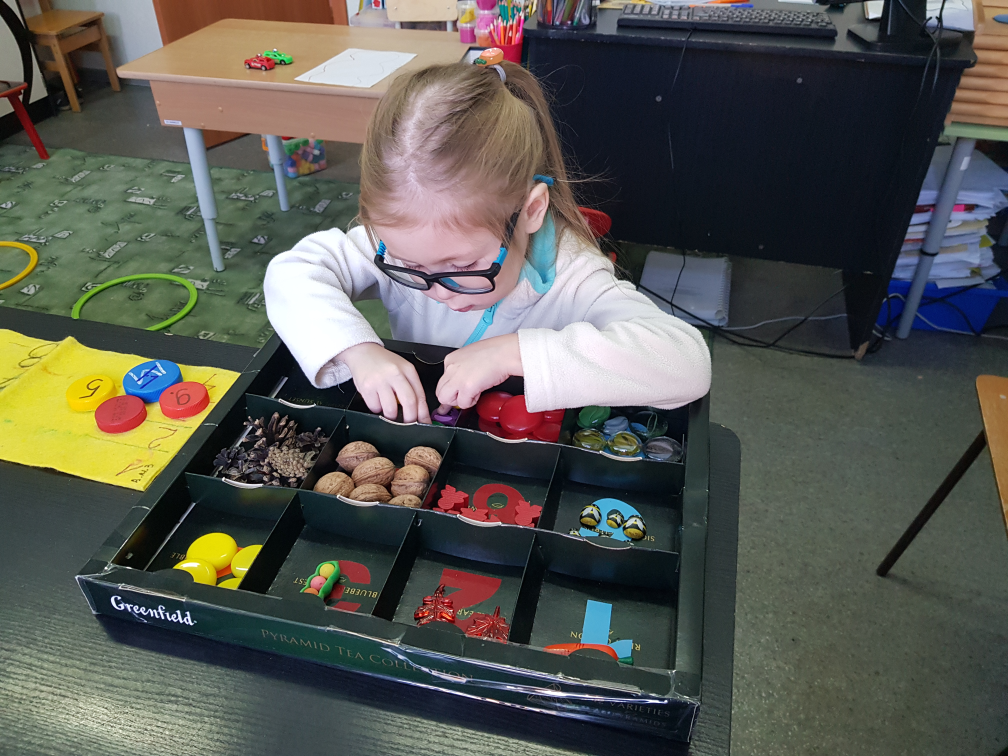 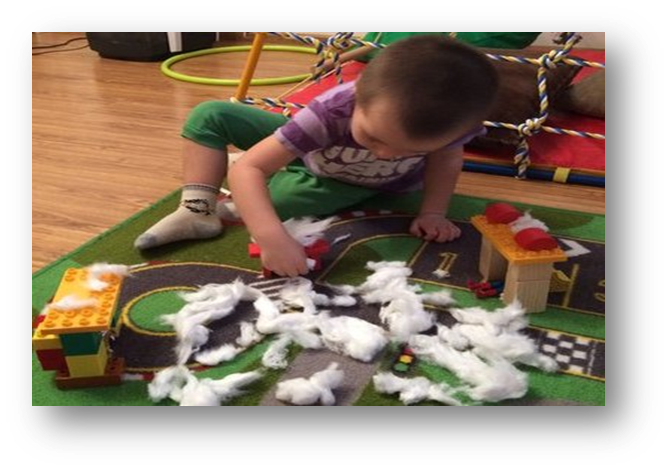 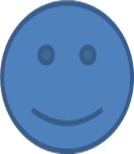 2. Игры на развитие аудиальной  системы (игры со звуками)
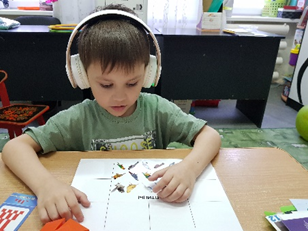 игры на различение звуков окружающей среды, звуки природы (гром, стук, звон, гудение, жужжание, пение птиц) и музыкальных звуков, музыкальных инструментов; 
определяем источники звука;
различаем речевые и неречевые звуки; 
 игры на подражание неречевым и речевым звукам;
игры  с ритмами;
слушание аудиосказок и т.д.
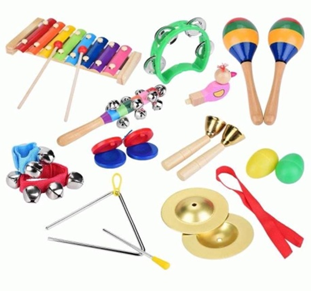 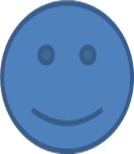 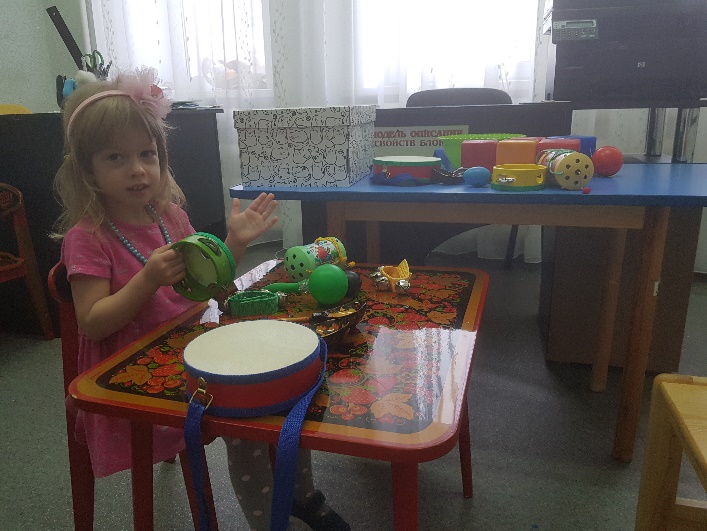 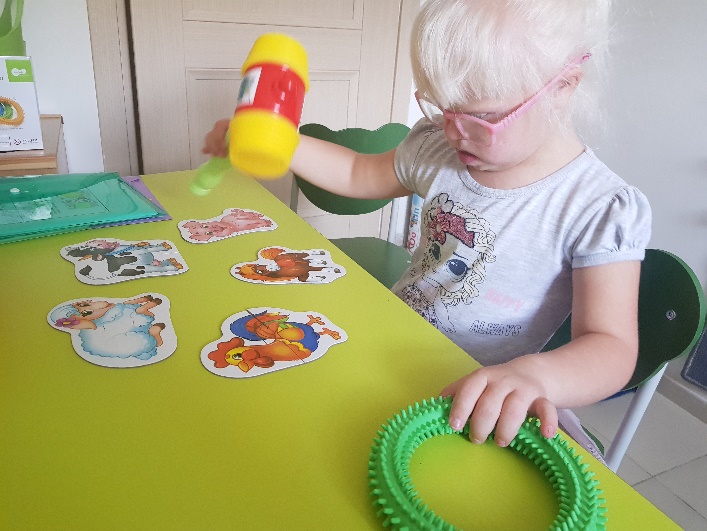 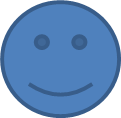 3.  Игры на развитие вестибулярной системы
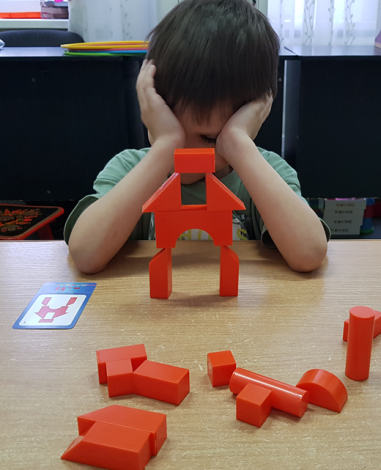 Формирование ощущений от различных поз и движений тела, верхних и нижних конечностей, головы. Такое вестибулярное воздействие необходимо для повышения мышечного тонуса и внимания.
раскачивание из стороны в сторону: на доске- балансире, подушке-балансире;
 успокаивающие вестибулярные занятия: медленные, ритмичные, прямолинейные;
 под столом использую балансиры или подставки для ног;
  альтернативные виды сидения: вестибулярные подушки для стула, мячи.
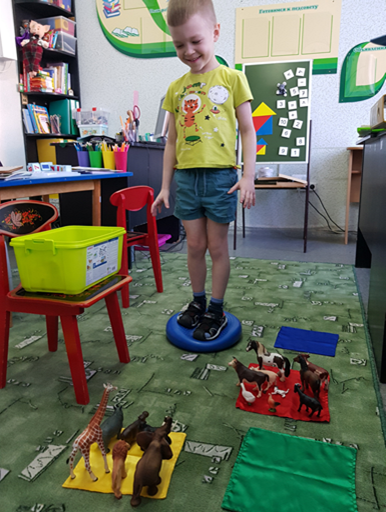 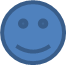 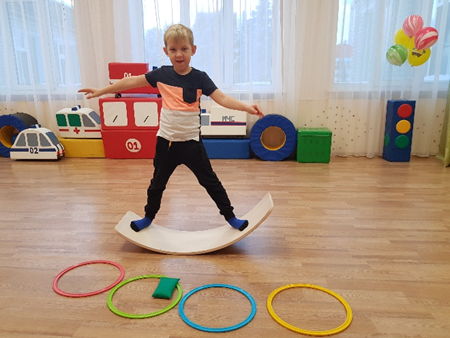 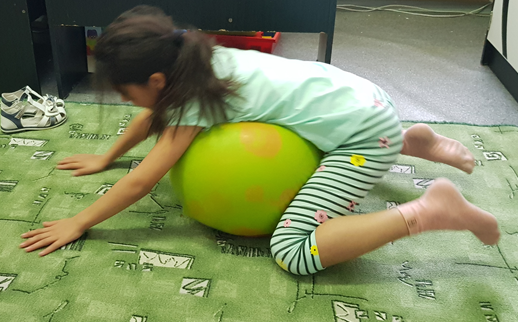 лазание по лестницам, горкам;
 толкание мяча, перетягивание каната, накручивание веревки; 
игры с мягким мячом; 
 ходьба по полосе препятствий;
накачивание насосом шаров;
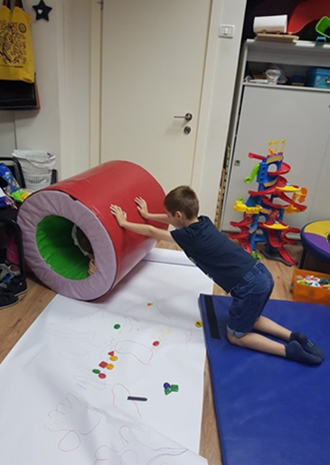 кольца, змейка, балансир, труба, дорожка следов;
 игры с прищепками;
упражнения на балансире.
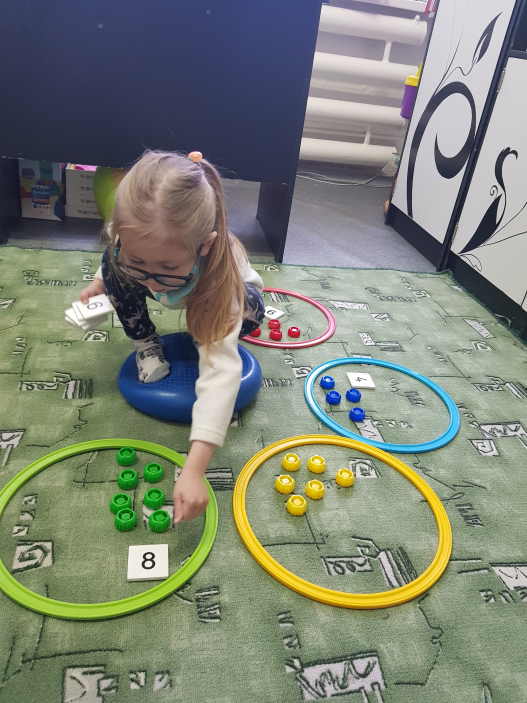 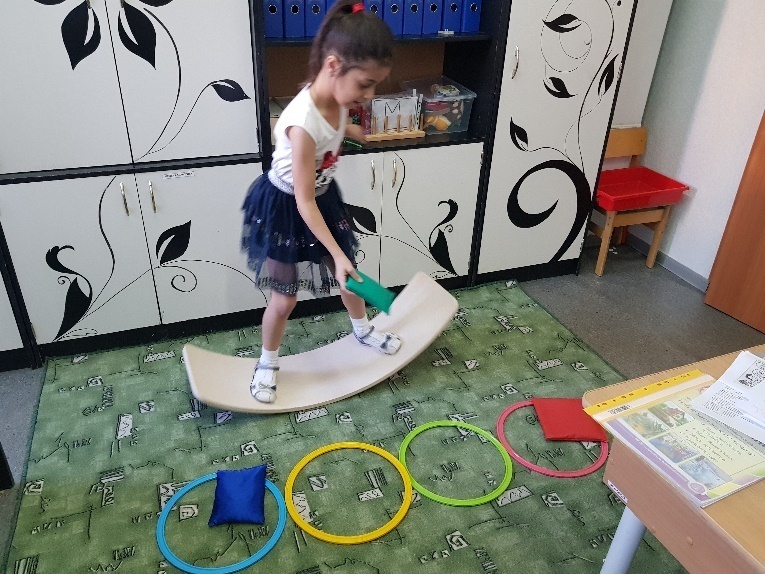 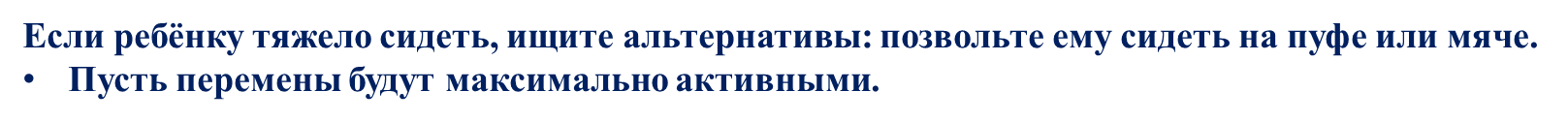 5.  Игры на развитие зрительного восприятия
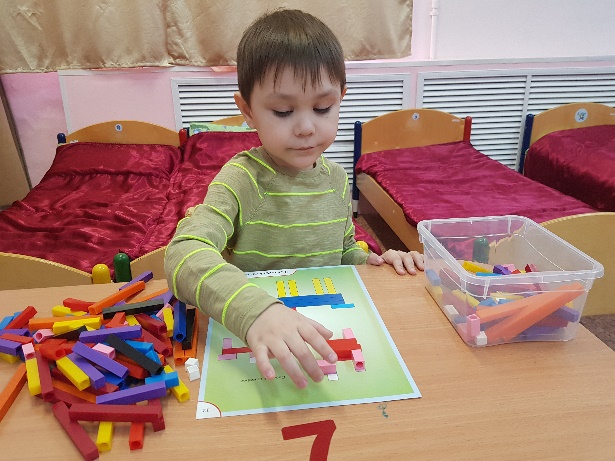 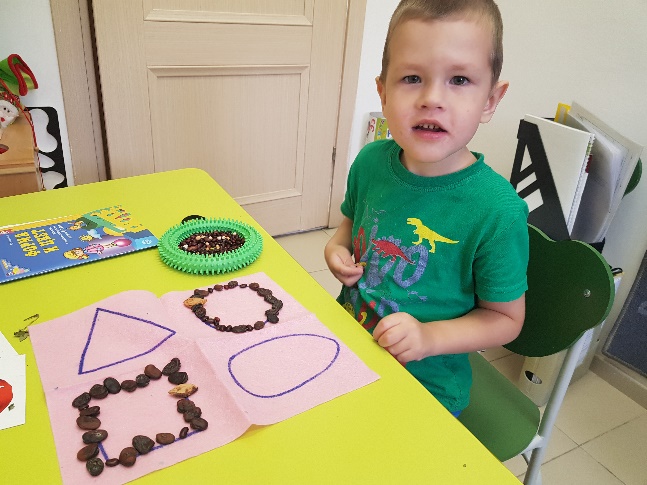 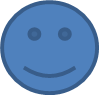 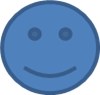 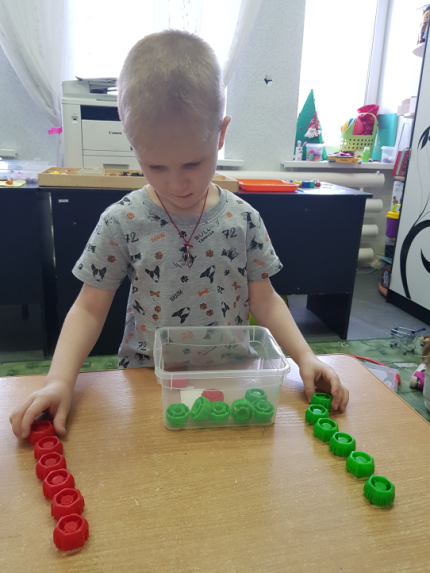 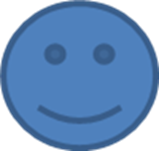 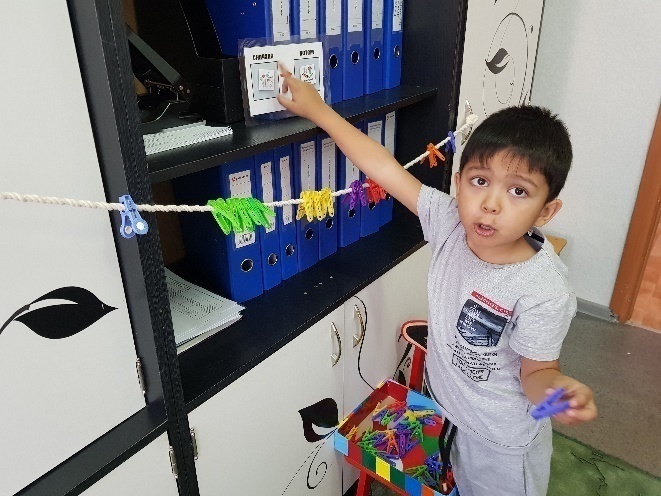 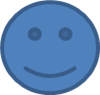 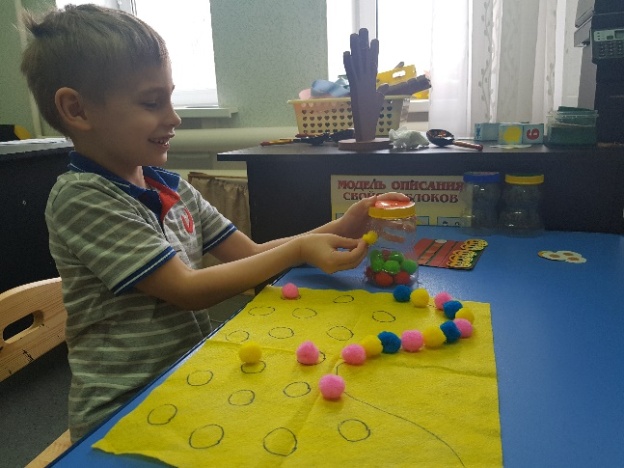 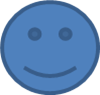 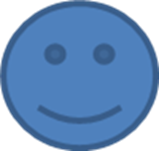 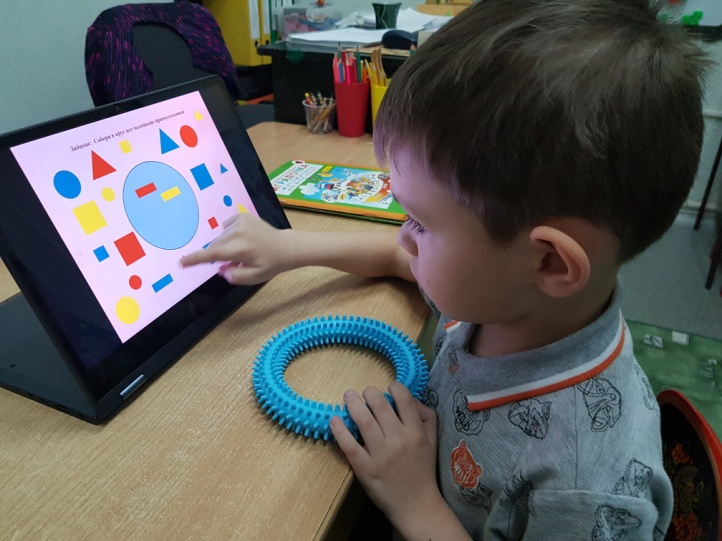 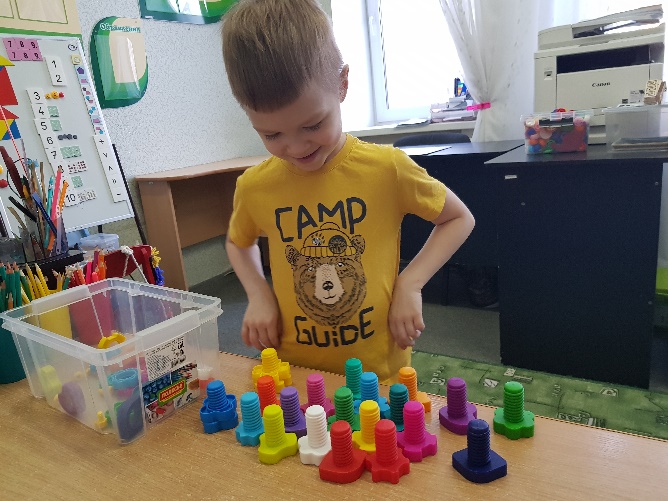 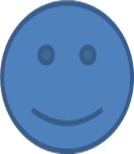 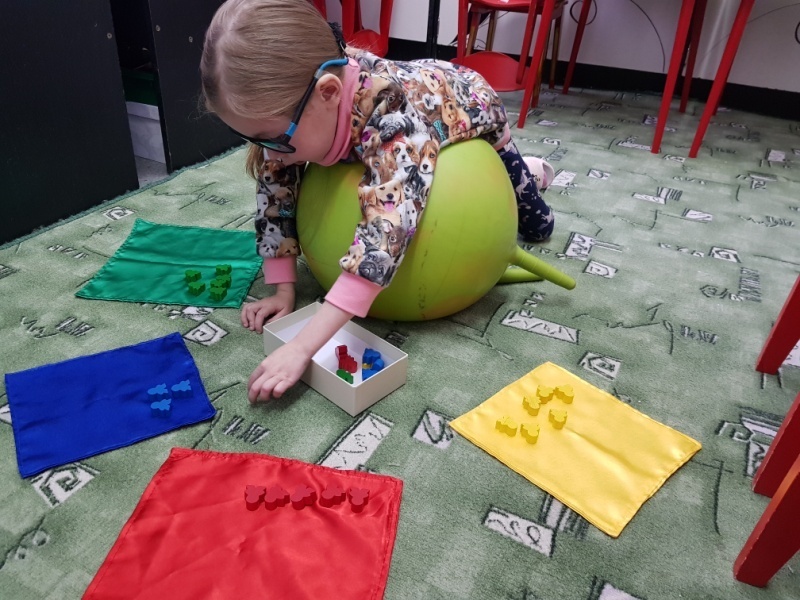 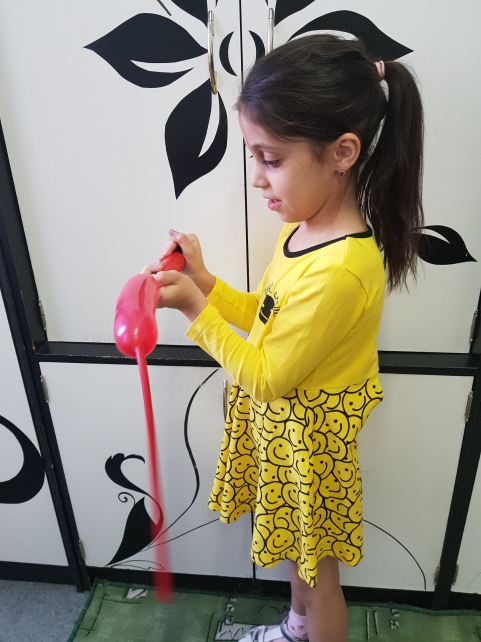 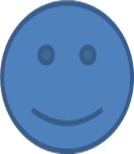 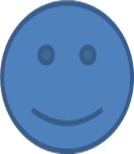 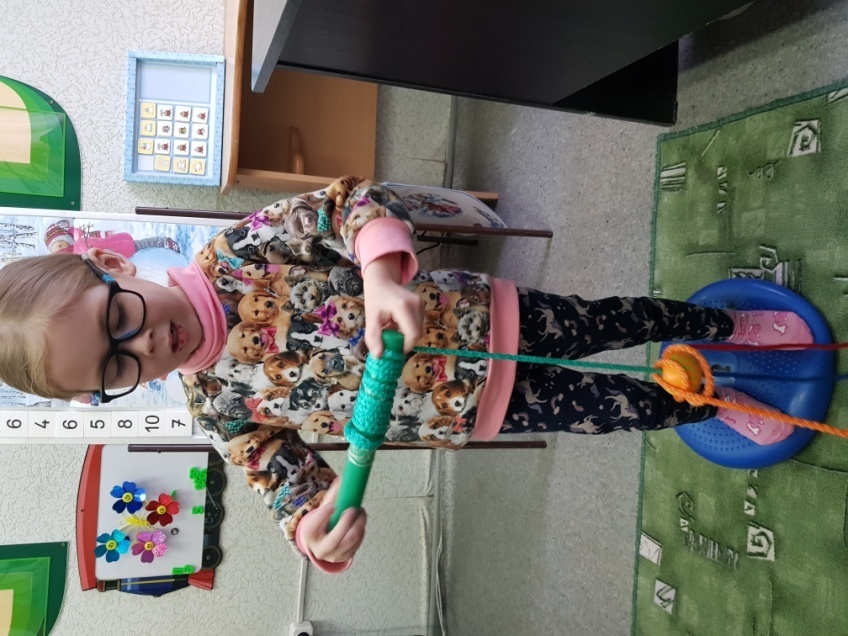 4.  Игры на восприятие особых свойств предметов (запах, вкус)
БИБЛИОТЕКА ЗАПАХОВ. В ароматические мешочки вкладываем специи: кардамон, корица, фенхель. 
 АРОМАБАНОЧКИ. В баночки с крышками помещаем кусочки того, что издает аромат, и капнуто соответствующее эфирное масло (например, лимон, роза, сосна, мята). Откручиваем крышки, вдыхаем аромат, затем обсуждаем, что там лежит, и закручиваем крышки.
 - БАНОЧКИ С СЮРПРИЗОМ. В баночки с крышками помещаем разные пахучие вещества (ванилин, кусочек свежей булки, долька лимона, кусочек подгнившей картофелины, очищенные дольки чеснока, несколько капель лекарства (раствор йода или зеленки), цветок и т.п.). Баночки делим на 2 группы: с приятным и с неприятным запахом. Сначала показываем, как нюхать запах в баночке. После выполнения упражнения выясняем, что можно есть, а что нет.
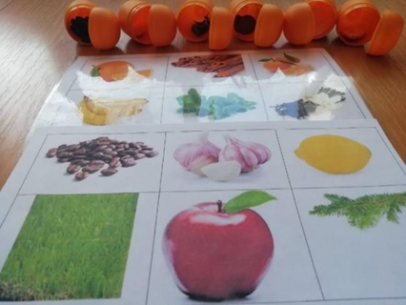 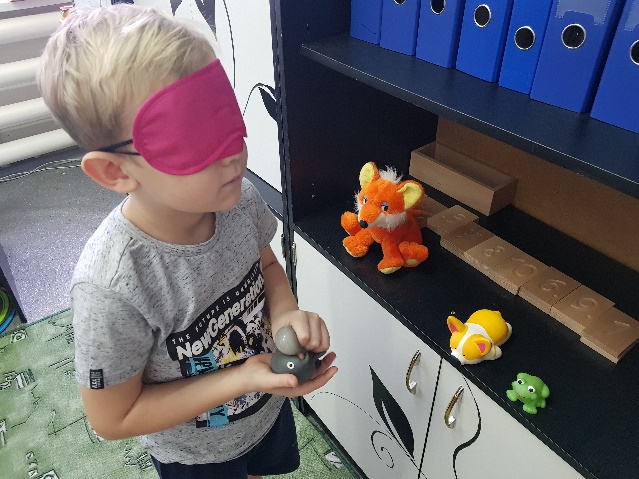 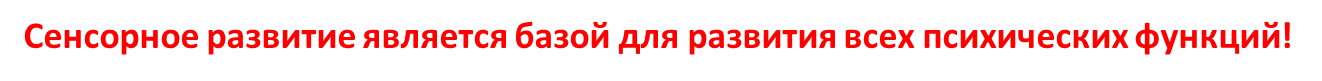 Проведение специально организованных сенсорных игр с аутичным ребенком может дать новые прекрасные возможности для установления контакта с ним, создаст эмоционально положительный  настрой.
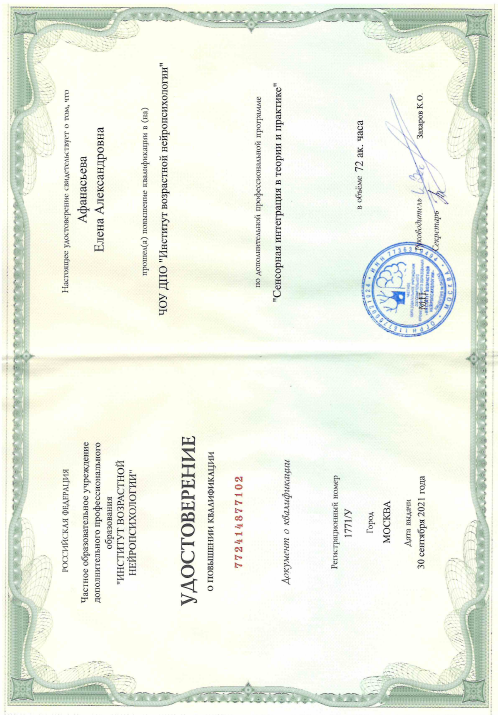